LEAP training
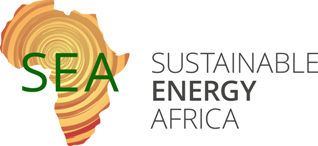 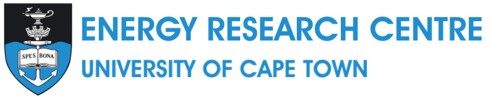 Installing/registering LEAP
Website:http://www.energycommunity.org/
Username:Uganda Workshop 2016
Password:867-853-868-993-575